Athanasius
أثناسيوس
Basil
باسيليوس
300AD
300 ب.م.
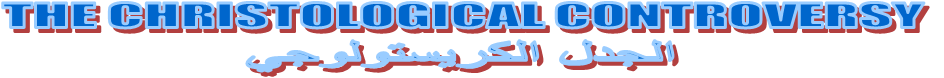 Nicea (325)نيقية
Gregory Nazianzuz
غريغوريوس النزينزي
600AD
600 ب.م.
Constantinople (381)القسطنطينية
Gregory Nyssa
غريغوريوس النيصي
Chalcedon (451)خلقيدونية
Arianism
الآريوسية
Apollinarianism
الابولينارية
• Dr Hudson Davis •   مؤسَّسة الدراسات اللاهوتيَّة الأردنيَّة • BibleStudyDownloads.org
Nestorianismالنسطورية
Eutychianism الأوطاخية
(Monophysitism)(المونوفيزية )
[Speaker Notes: Clement of Rome: Apostolic Succession
Ignatius:
Polycarp:
Shepherd of Hermas:
Epistle of Barnabas:
Epistle of Diognetus:
Homily of II Clement
Didaché:

Trajan:

Marcion:

Montonas:

Gnosticism:]
www.streamsinthewilderness.com
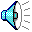 “What comes into our minds when we think about God is the most important thing about us.”  "ما يخطر على أذهاننا عندما نفكر عن الله هو أهم شيء عنا."
A. W. Tozer, Knowledge of The Holy
أ. و. توزر ”معرفة القدوس“
Late 
Modern
الحديث المتأخر
Early 
Modern
الحديث المبكر
Apostles
الرسل
Medieval
الوسطى
Postmodern
ما بعد الحداثة
Ancient
القديم
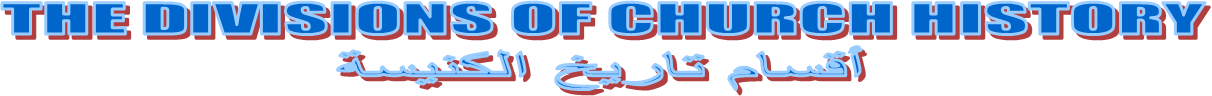 START
البداية
1900AD
1900 ب.م.
600AD
600 ب.م.
1500AD
1500 ب.م.
1700AD
1700 ب.م.
Apostles
الرسل
Church Fathers
آباء الكنيسة
Apologists
المدافعون
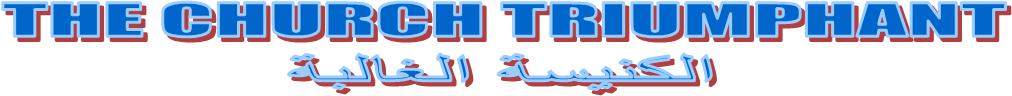 150AD
150 ب.م.
100AD
100 ب.م.
300AD
300 ب.م.
600AD
600 ب.م.
Theologians
اللاهوتيون
Athanasius
أثناسيوس
Basil
باسيليوس
300AD
300 ب.م.
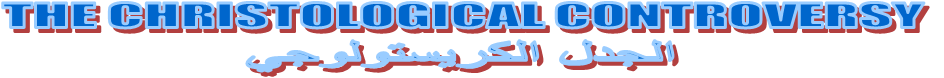 Nicea (325)نيقية (325)
Gregory Nazianzuz
غريغوريوس النزينزي
600AD
600 ب.م.
Constantinople (381)القسطنطينية
Gregory Nyssa
غريغوريوس النيصي
Chalcedon (451)خلقيدونية
Arianism
الآريوسية
Apollinarianism
الابولينارية
Nestorianismالنسطورية
Eutychianism الأوطاخية
(Monophysitism)(المونوفيزية )
[Speaker Notes: Clement of Rome: Apostolic Succession
Ignatius:
Polycarp:
Shepherd of Hermas:
Epistle of Barnabas:
Epistle of Diognetus:
Homily of II Clement
Didaché:

Trajan:

Marcion:

Montonas:

Gnosticism:]
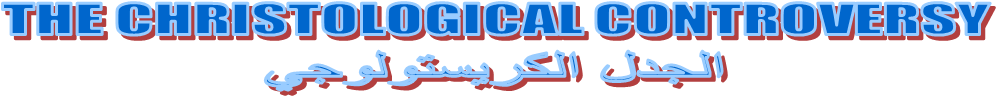 Apollinarianism الأبولينارية 
Nestorianism النسطورية 
Euctychianism الأوطاخية 
Chalcedon خلقيدونية
Arianism
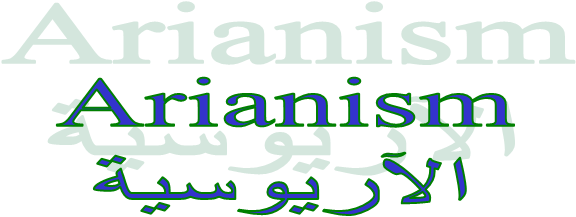 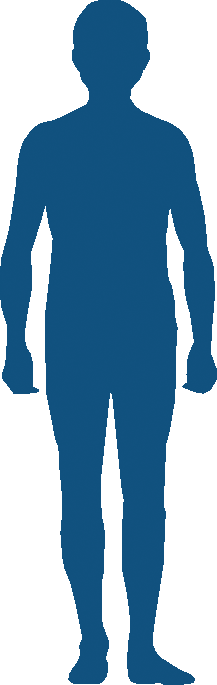 Denied the full divinity of the Sonأنكر الألوهية الكاملة للابن 
  The Son was a creatureكان الابن مخلوقا 
  The Father alone was Godالآب كان الله وحده
HUMAN NATURE ONLYالطبيعة البشرية وحدها
Son is divine only by adoptionالابن إلهي بالتبني فقط
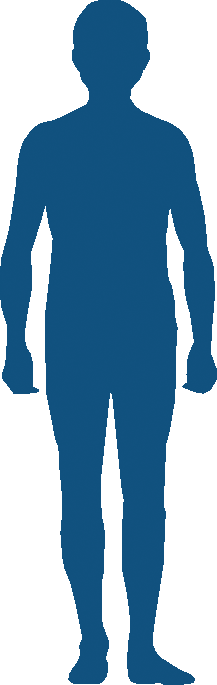 SOULالنفس
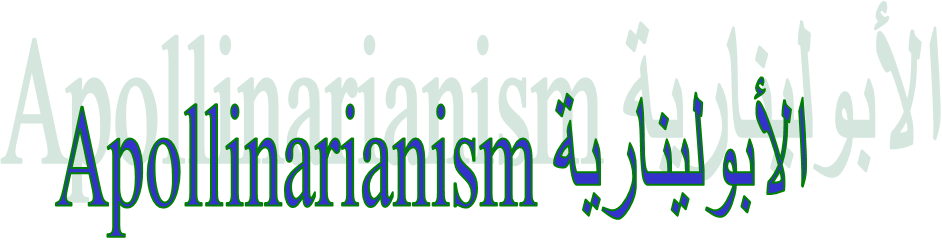 BODYالجسد
DIVINE
SOULالنفس الإلهية
Denied the full humanityأنكر البشرية الكاملة
HUMAN
BODY
الجسد البشري
Only God and partly man
الله فقط وجزئيا إنسان
God…………….Man
الله .........................................الإنسان
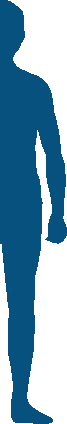 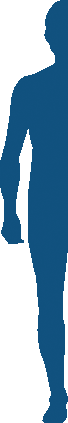 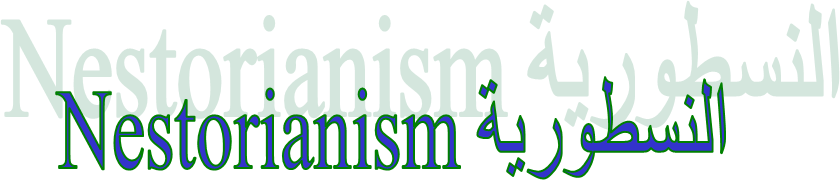 DIVINE
NATURE
الطبيعة الإلهية
Denied Christ’s Humanity
أنكر بشرية المسيح
   A Divided Person
شخص منقسم
HUMAN
NATURE
الطبيعة البشرية
Two separate beings
God…………….Man
كائنان منفصلان
الله........................الإنسان
DIVINE
NATURE
الطبيعة الإلهية
HUMAN
NATURE
الطبيعة البشرية
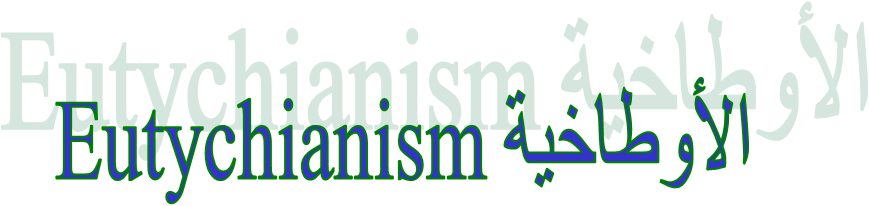 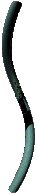 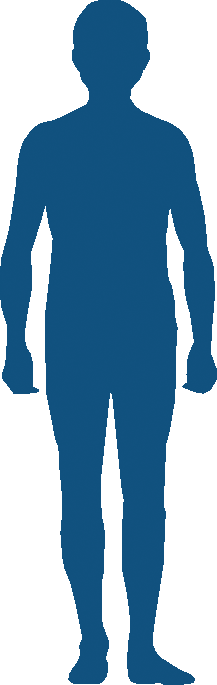 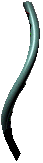 Unity but confusion of natures
وحدة ولكن خلط الطبائع
  A single third natureطبيعة ثالثة بمفردها
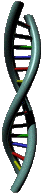 Third Mixed Being – Godman
كائن خليط ثالث - اللهالإنسان
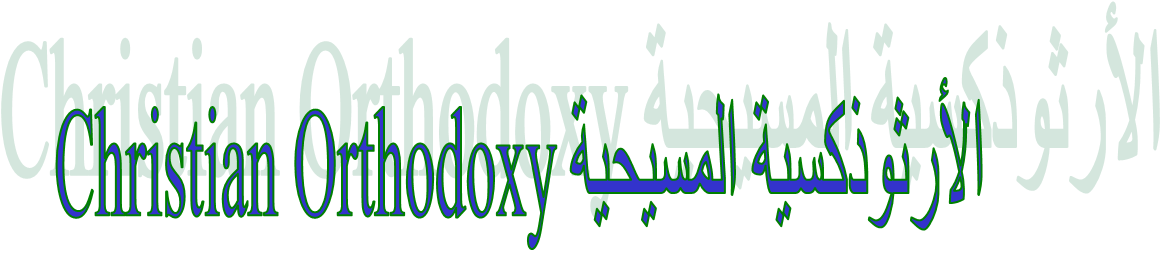 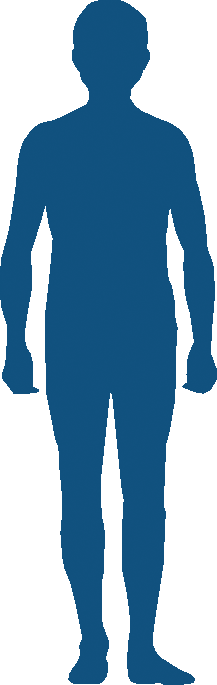 The Son is God from eternity الابن هو الله من الأزل
  Both divine and human natures كلا الطبيعتان الإلهية والبشرية 
  Undivided غير منقسم 
  Unmingled  غير مختلط
DIVINE and HUMAN NATURE
الطبيعة الإلهية والبشرية
One Person: Two Naturesشخص واحد: طبيعتان
[Speaker Notes: ______________
Common-08]
احصلْ على هذا العرض التقديميِّ مجَّانًا!
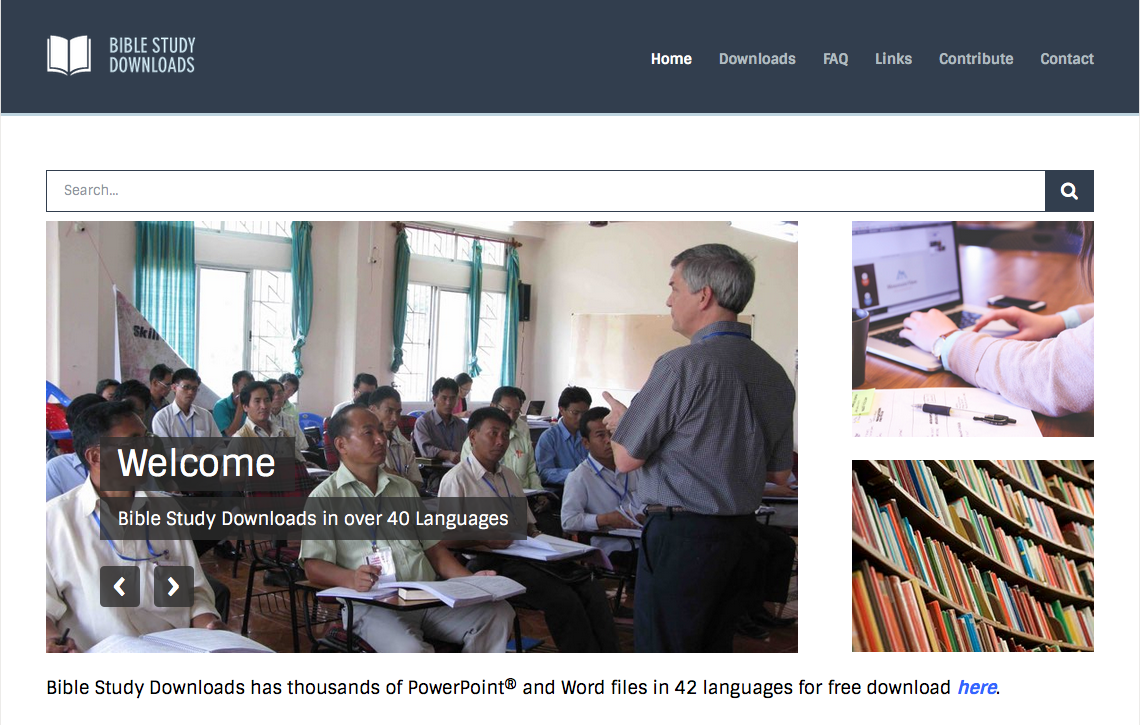 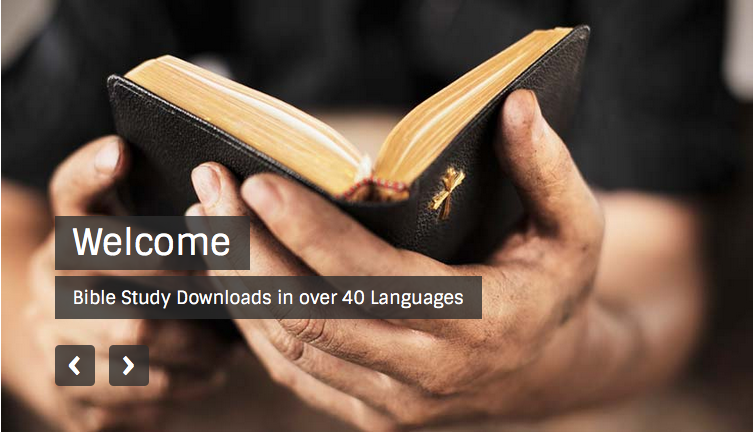 الرابط للعرض التقديميِّ "علم المسيح (كريستولوجيا)" متاحٌ على الموقع الإلكترونيّ: BibleStudyDownloads.org
[Speaker Notes: JE Jesus (Christology) in Arabic
_____________
Common-24]